SoteriologySession 18
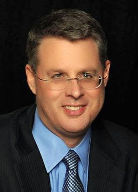 Dr. Andy Woods

Senior Pastor – Sugar Land Bible Church
Professor of Bible & Theology – College of Biblical Studies
Soteriology Overview
Definition
Election
Atonement
Salvation words
God’s one condition of salvation
Results of salvation
Eternal security
Faulty views of salvation
Soteriology Overview
This Session
VI. Results of Salvation, (cont’d)
Results of Salvation
Sonship/adoption (Gal 4:5-7; Rom 8:14-17)
Eternal life (John 3:16)
Regeneration (John 3:5; Titus 3:5)
Justification (Rom 8:33-34)
Forgiveness of all pre-cross sins (Acts 17:30; Rom 3:25)
Good works (Eph 2:8-10)
Sanctification (John 17:17)
Glorification (Rom 8:30)
End of the Law (Rom 10:4)
Miscellaneous privileges (Philip 3:20; 1 Pet 2:5, 9; Rev 19:7; 1 Pet 1:4; Rom 5:1)
Miscellaneous Privileges
Heavenly citizenship – Philip. 3:20
Membership in a priesthood – Rev. 1:6
Engaged & soon to be married – Eph. 5:22-33; Rev. 19:7
Inheritance – 1 Pet. 1:4
Peace – Rom 5:1 ; 8:1
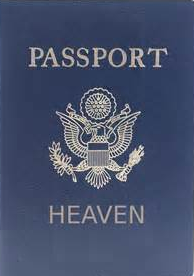 Miscellaneous Privileges
Heavenly citizenship – Philip. 3:20
Membership in a priesthood – Rev. 1:6
Engaged & soon to be married – Eph. 5:22-33; Rev. 19:7
Inheritance – 1 Pet. 1:4
Peace – Rom 5:1;  8:1
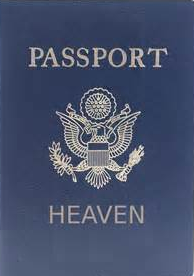 Heavenly Citizenship
Philip. 3:20
Special privileges
Italic right
Dejure/defacto
Eph. 2:6
Ambassadors (2 Cor. 5:20)
Sons (Matt. 13:38; Heb. 12:5,7; Gal. 4:7)
Representing heavenly values
Dual citizenship
Citizenship confusion
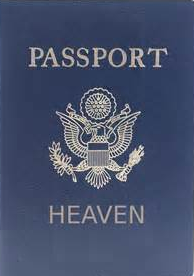 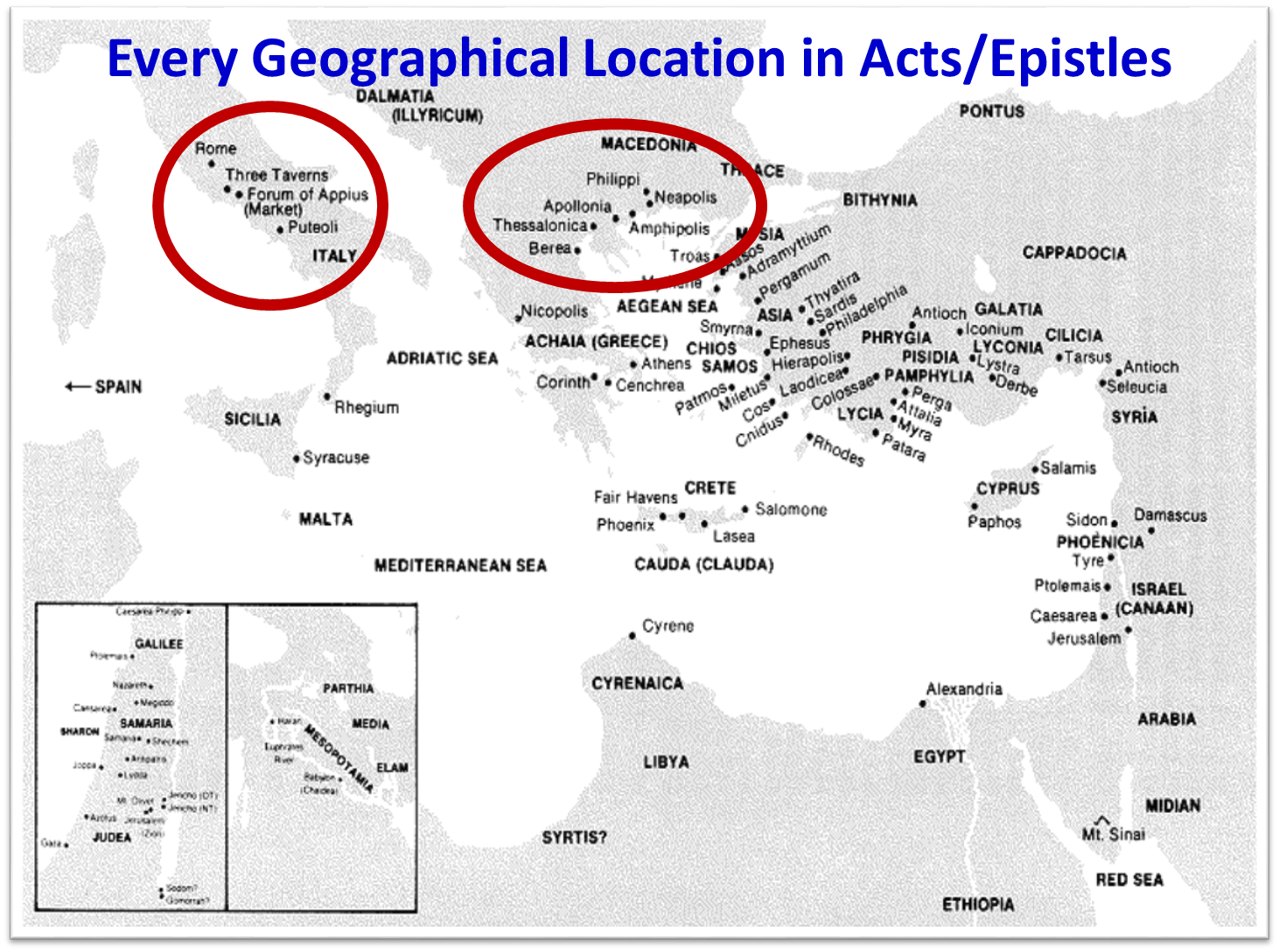 Heavenly Citizenship
Philip. 3:20
Special privileges
Italic right
Dejure/defacto
Eph. 2:6
Ambassadors (2 Cor. 5:20)
Sons (Matt. 13:38; Heb. 12:5,7; Gal. 4:7)
Representing heavenly values
Dual citizenship
Citizenship confusion
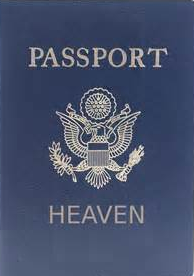 Miscellaneous Privileges
Heavenly citizenship – Philip. 3:20
Membership in a priesthood – Rev. 1:6
Engaged & soon to be married – Eph. 5:22-33; Rev. 19:7
Inheritance – 1 Pet. 1:4
Peace – Rom 5:1 ; 8:1
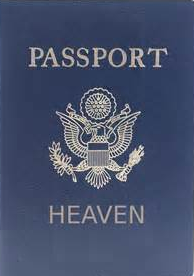 Membership in a Priesthood
1 Peter 2:5-9?
1 Peter 1:1; James 1:1
Singular nouns
Gal. 2:7-9
6 Hebrew-Christian letters
Rev. 1:6
Reign? Rev. 5:10
The church is not Israel (Levi, Aaron)
Definition of a priest
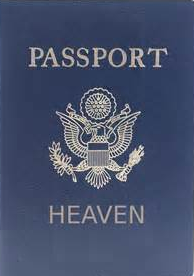 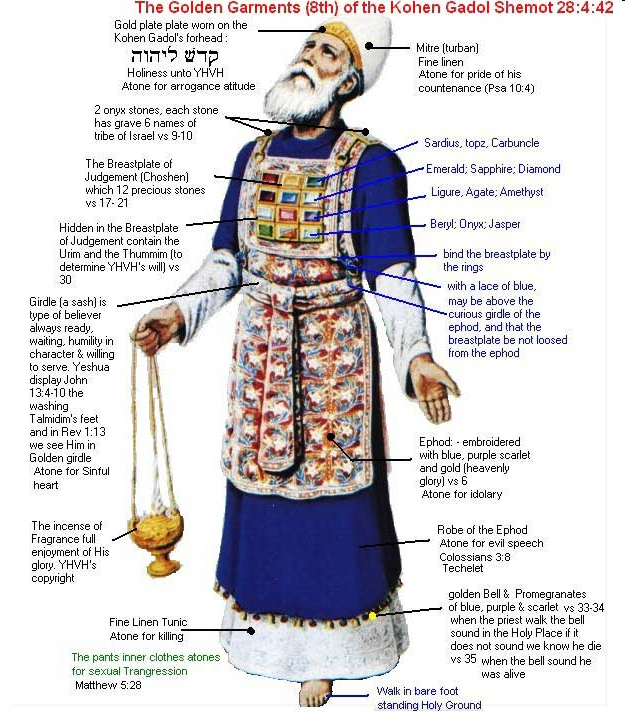 Miscellaneous Privileges
Heavenly citizenship – Philip. 3:20
Membership in a priesthood – Rev. 1:6
Engaged & soon to be married – Eph. 5:22-33; Rev. 19:7
Inheritance – 1 Pet. 1:4
Peace – Rom 5:1 ; 8:1
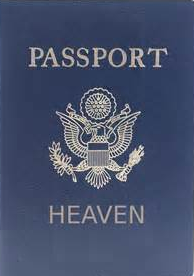 Engaged to be Married
Eph. 5:22-33
Rev. 19:7
Betrothal period
White dress
Matthew 1:18-20
Orthodoxy/orthopraxy
2 Cor. 11:3
Steps of a Hebrew Marriage
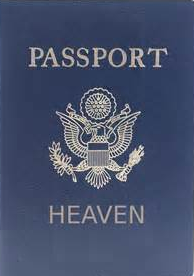 Betrothal Period
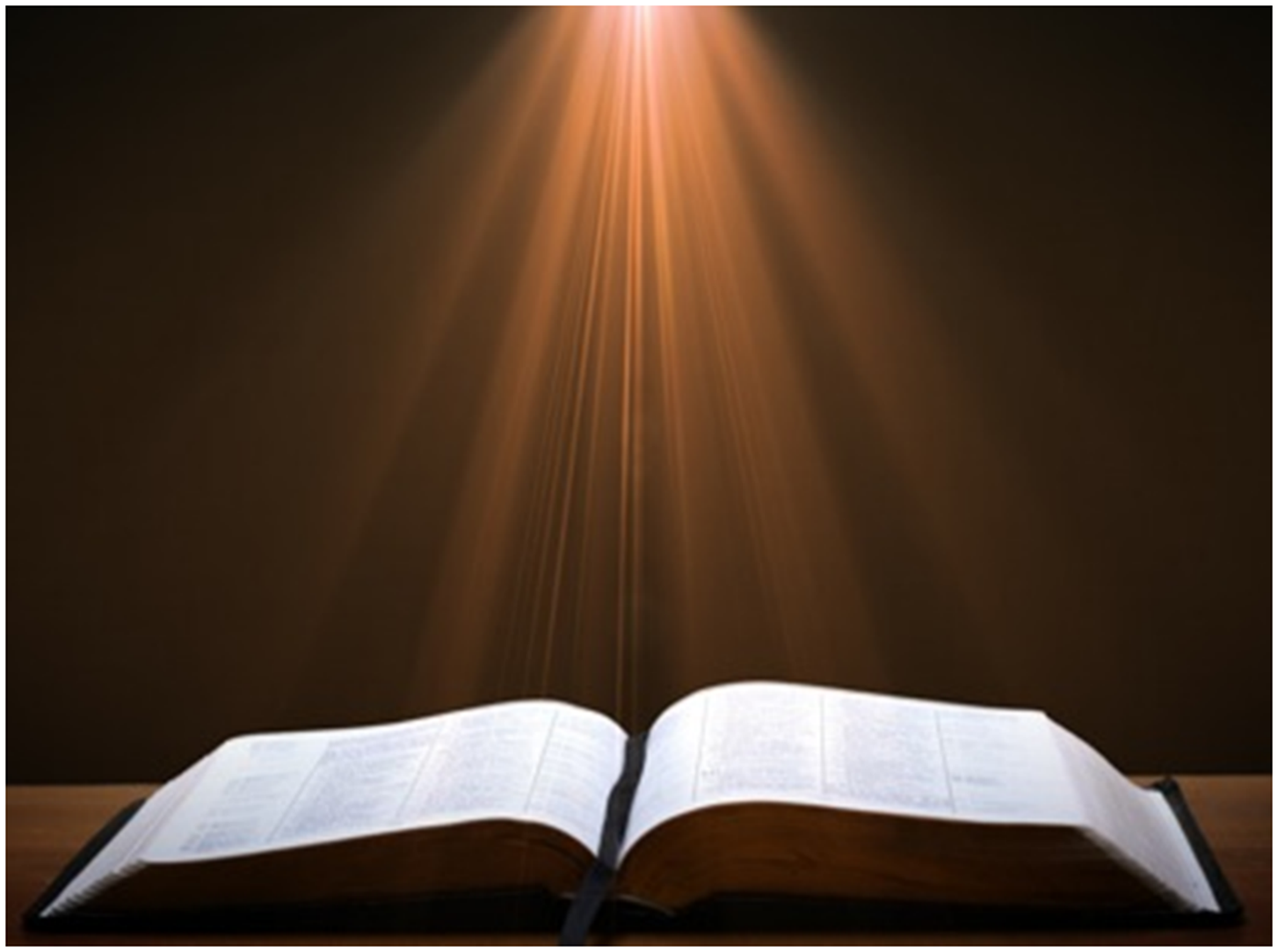 2 Cor. 11:2-3
“ For I am jealous for you with a godly jealousy; for I betrothed you to one husband, so that to Christ I might present you as a pure virgin. But I fear, lest somehow, as the serpent deceived Eve by his craftiness, so your minds may be corrupted by from the simplicity that is in Christ.”
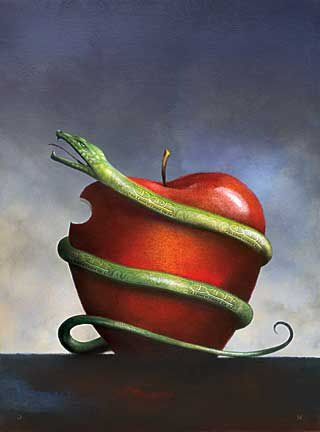 Engaged to be Married
Eph. 5:22-33
Rev. 19:7
Betrothal period
White dress
Matthew 1:18-20
Orthodoxy/orthopraxy
2 Cor. 11:3
Steps of a Hebrew Marriage
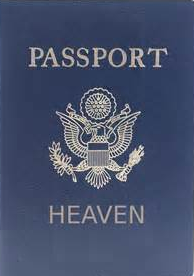 Jewish Marriage Analogy
Showers, Maranatha Our Lord, Come!, 164-69.
Jewish Marriage Analogy
Showers, Maranatha Our Lord, Come!, 164-69.
Miscellaneous Privileges
Heavenly citizenship – Philip. 3:20
Membership in a priesthood – Rev. 1:6
Engaged & soon to be married – Eph. 5:22-33; Rev. 19:7
Inheritance – 1 Pet. 1:4
Peace – Rom 5:1; 8:1
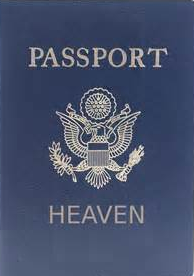 Inheritance
Col. 1:12-13
Dejure/defacto
1 Pet. 1:4
Matt. 6:19-20
Inheritance vs. reward
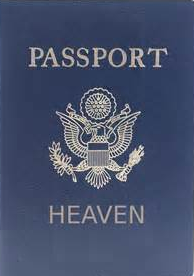 Inheritance vs. Reward
Dennis Rokser, UNRAVELING A CONFUSING VERSE: ANOTHER LOOK AT “INHERITING THE KINGDOM OF GOD, p. 4.
Miscellaneous Privileges
Heavenly citizenship – Philip. 3:20
Membership in a priesthood – Rev. 1:6
Engaged & soon to be married – Eph. 5:22-33; Rev. 19:7
Inheritance – 1 Pet. 1:4
Peace – Rom 5:1; 8:1
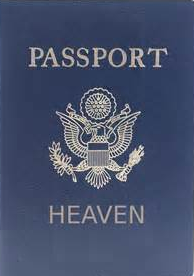 Peace
Positional peace
Presupposes enmity (John 3:36; Rom 1:18; 5:10; 8:7; 12:19; Eph. 5:6; 2 Thess. 1:7-8; Rev. 6:16)
Rom. 5:1; 8:1
Eirēnē
Basis-salvation words
Dysfunction?
Experiential peace
Philip. 4:6-7
John 14:27
Matt. 8:23-27; Gal 2:20
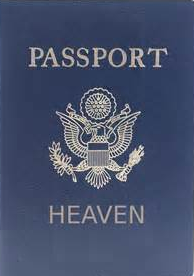 Salvation Words
Redemption – payment of a purchase price in order to release from bondage (apolútrōsis, Rom. 3:24)
Reconciliation – change of relationship from one of hostility to one of peace (katallássō, Rom. 5:10)
Expiation – removal of sin’s eternal penalty (Ps. 103:11-12)
Propitiation – satisfaction of divine wrath (hilasmós, 1 John 2:2)
Imputation – Christ’s righteousness is transferred to us at the point of faith (Philip. 3:9)
Peace
Positional peace
Presupposes enmity (John 3:36; Rom 1:18; 5:10; 8:7; 12:19; Eph. 5:6; 2 Thess. 1:7-8; Rev. 6:16)
Rom. 5:1; 8:1
Eirēnē
Basis-salvation words
Dysfunction?
Experiential peace
Philip. 4:6-7
John 14:27
Matt. 8:23-27; Gal 2:20
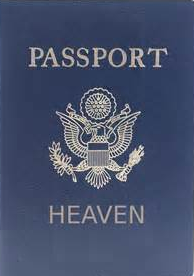 CONCLUSION
Miscellaneous Privileges
Heavenly citizenship – Philip. 3:20
Membership in a priesthood – Rev. 1:6
Engaged & soon to be married – Eph. 5:22-33; Rev. 19:7
Inheritance – 1 Pet. 1:4
Peace – Rom 5:1; 8:1
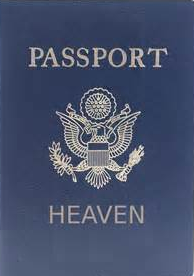 Soteriology Overview
Definition
Election
Atonement
Salvation words
God’s one condition of salvation
Results of salvation
Eternal security
Faulty views of salvation
Soteriology Overview
Next Session
VII. Eternal security